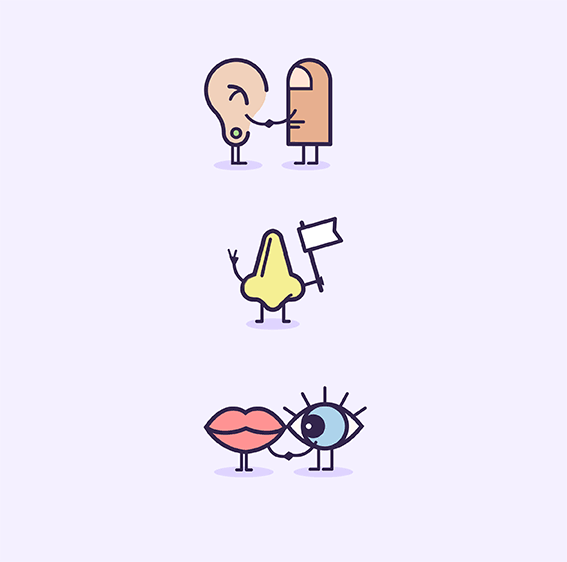 Exploring the Environment
Using our Senses to Observe & Explore
Scientists use their senses to observe.  Today you will be given words to describe which senses you may use for that word.
Using our Senses to Observe & Explore
Write the name of five objects and describe their properties.
Using our Senses to Observe and Explore a Plant
Observe a plant carefully and record date using a table.
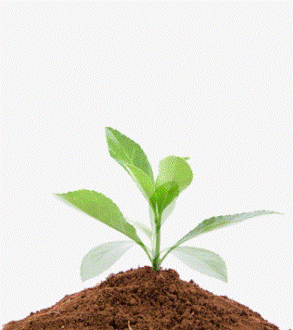 Using our Senses to Observe and Explore an Animal
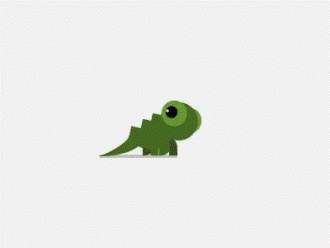 Observe an animal carefully and record date using a table.
Using our Senses to Observe a Growing Plant
Here is an activity you can do at home in your spare time.

Collect 5 red beans and 5 maize/corn grains.

Soak them in some water overnight.

Dampen a tissue and place it in a container.

On the dampened tissue place the soaked seeds.

Write down what you observe over time.
Measuring
Measuring Length
We use special tools or instruments to measure quantities accurately while exploring the environment.

Standard units have the same value in any part of the world.
Basic Quantities
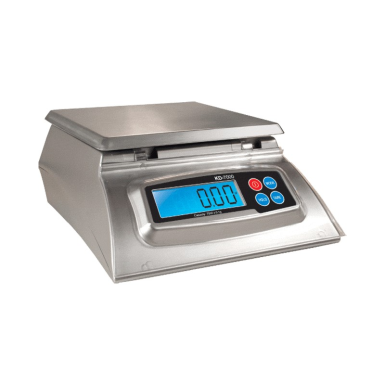 There are seven basic quantities:1.  Mass2.  Length3.  Temperature4.  Time5.  Current6.  Luminosity7.  Amount of Substance
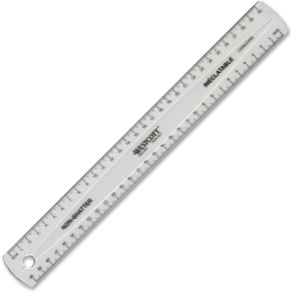 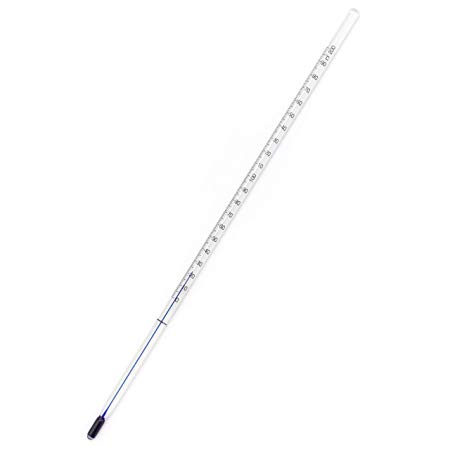 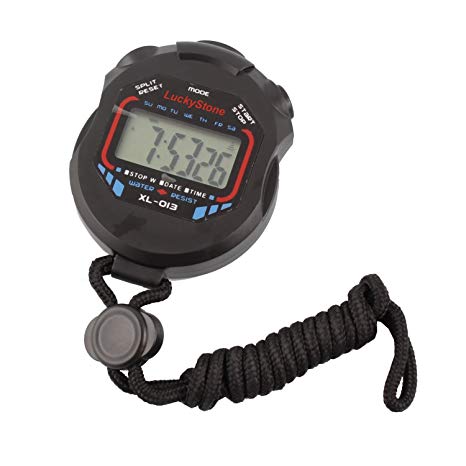 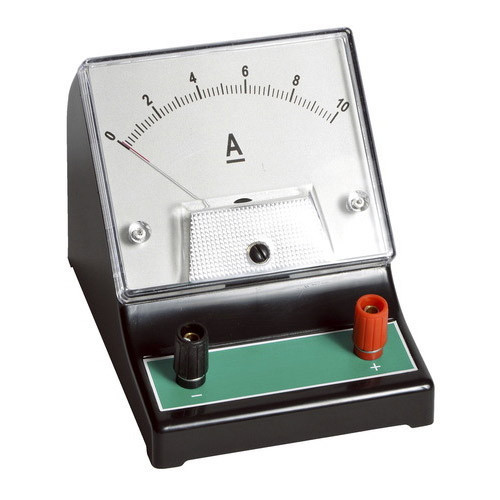 Basic Quantities
Each quantity has it own unit.  Units indicate what you are measuring.
Basic Quantities
Each quantity has it own unit.  Units indicate what you are measuring.
Measuring Length
Rulers, measuring tapes or meter rules are used to measure length.

A meter is the same length in any part of the world.

The other units of length are all related to the metre.  For example:
	1000 meters (m) =  1 kilometer (km)100 centimeters (cm)	=  1 meter (m)1000 millimeters (mm)  =  1 meter (m)
Measuring Height Using a Metre Rule
Table 1.  Height of Students in Form ______
1.  Who is the shortest person in the class?2.  Who is the tallest person in the class?3.  How many persons have the same height?4.  What is the average height of the:a.  BOYS?b.  GIRLS?5.  Which sex was experimentally determined to be taller?
Measuring Mass
Matter is everything around us and takes up space.  It is made up of atoms.

Mass is the measure of the amount of matter in an object.

Mass may be measured by using an electrical balance, beam balance and platform scale.

A kilogram (kg) is the base unit of mass.
Measuring the Mass of Students
Table 2.  Mass of Students in Form ______
1.  Fill the table with all of the names of the students in your class.2.  Record the mass of each student in units of kilograms (kg) in column 2.3.  Convert the mass of each student from kilograms to pounds if:          1 kg  =  2.205 lbs4.  What is the average mass of the:a.  GIRLSb.  BOYS5.  Which sex was heavier?
Measuring Volume
Volume is the amount of space occupied by an object.

To measure the volume of a liquid we use a measuring cylinder, beaker, burette and pipette.

The litre (L) is the base unit of volume.  The other units of volume are related to the litre for example:  1000 millimetres (mL)  =  1 litre (L)1000 cubic centimetres (cm3)  = 1 litre (L)1 mL  =  1 cm3

To find the volume of a regular shape object the following formula may be used:  length × width × height
Measuring Time
The SI unit of time is the second, s.

Instruments used to measure time are clocks, watches and stop watches.

Other units that are related to the second are:60 seconds (s)  =  1 minute (min)60 minutes (mins) = 1 hour (hr)